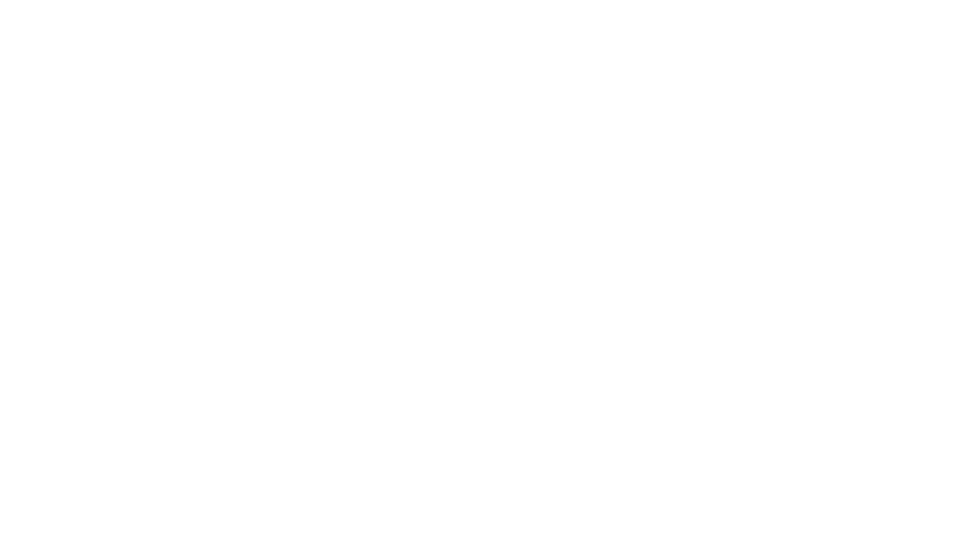 Programa de Incentivo para Inversiones Turísticas de Pequeños Prestadores 
InTur 3
1
LINEAMIENTOS TERCERA EDICIÓN
2
BENEFICIOS
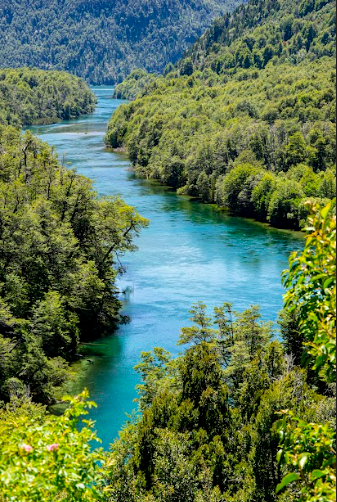 APORTES NO REEMBOLSABLES
PARA PROYECTOS DE INVERSIÓN APROBADOS
El monto mínimo del ANR solicitado será de $500.000
El PRESTADOR no podrá obtener más de un ANR por Convocatoria ni pueden coexistir beneficios de varias convocatorias en simultáneo
No puede tener proyectos que no haya sido aprobada su rendición final
PROXIMAS FECHAS
3
1
2
4
CONFIRMACIÓN
EVALUACIÓN
CAPACITACIÓN RENDICIÓN
CONVOCATORIA
INICIO: 13/3
FIN: 26/3
Tres días corridos.
Se estima a mediados de abril
Culmina con la comunicación a lxs aprobadxs
Opciones de horarios durante la segunda quincena de abril
5
6
7
EJECUCIÓN PROYECTO
RENDICIÓN
FINALIZACIÓN
90 DÍAS HÁBILES DESDE LA TRANSFERENCIA
RENDICIÓN FINAL APROBADA
A PARTIR DE LA TRANSFERENCIA
DOCUMENTACIÓN OBLIGATORIA
PERSONAS HUMANAS
DOCUMENTACIÓN
DNI del responsable (anverso y reverso).
Inscripción en AFIP bajo un CLAE turístico.
Si no tiene CLAE turístico Aval que acredite que se trata de un prestador turístico 
Certificado Pyme vigente (https://www.argentina.gob.ar/produccion/registrar-una-pyme/certificado-pyme)
Constancia de Clave Bancaria Uniforme.
Habilitación municipal y/o provincial.
Formulario 931, en caso de tener empleados/as a cargo (último mes disponible).
Documentación complementaria al proyecto (situación inicial y presupuestos)

PROYECTO DE INVERSIÓN
Datos del prestador (TAD); 
Proyecto de Inversión (TAD), 
Cuadro Adquisiciones (Excel a descargar de la web)
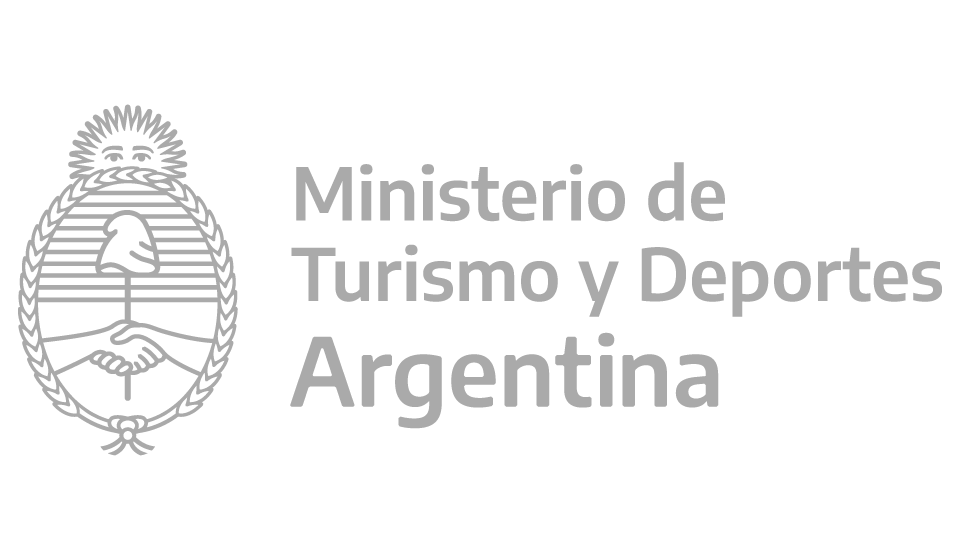 PERSONAS JURÍDICAS
DOCUMENTACIÓN
Estatuto de la entidad actualizado y su inscripción en el Registro.
Último acta de designación de autoridades.
Poder del apoderado, si actúa en representación.
DNI del representante legal o apoderado-anverso reverso-
Inscripción en AFIP bajo un CLAE turístico.
Si no tiene CLAE turístico Aval que acredite que se trata de un prestador turístico 
Certificado Pyme vigente (https://www.argentina.gob.ar/produccion/registrar-una-pyme/certificado-pyme)
Constancia de Clave Bancaria Uniforme. 
Habilitación municipal y/o provincial.
Formulario 931, en caso de tener empleados/as a cargo (último mes disponible).
Documentación respaldatoria (presupuestos y situación inicial).

PROYECTO DE INVERSIÓN
Datos del prestador (TAD); 
Proyecto de Inversión (TAD), 
Cuadro Adquisiciones (Excel a descargar de la web)
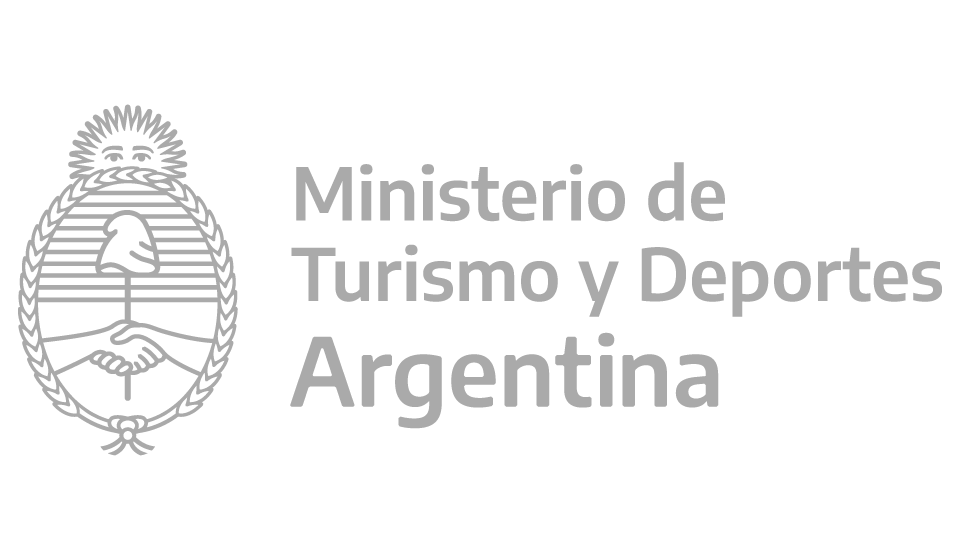 INTUR
Para más información ingresar a:
https://www.argentina.gob.ar/turismoydeportes/intur

Mail de consultas:
intur@turismo.gob.ar
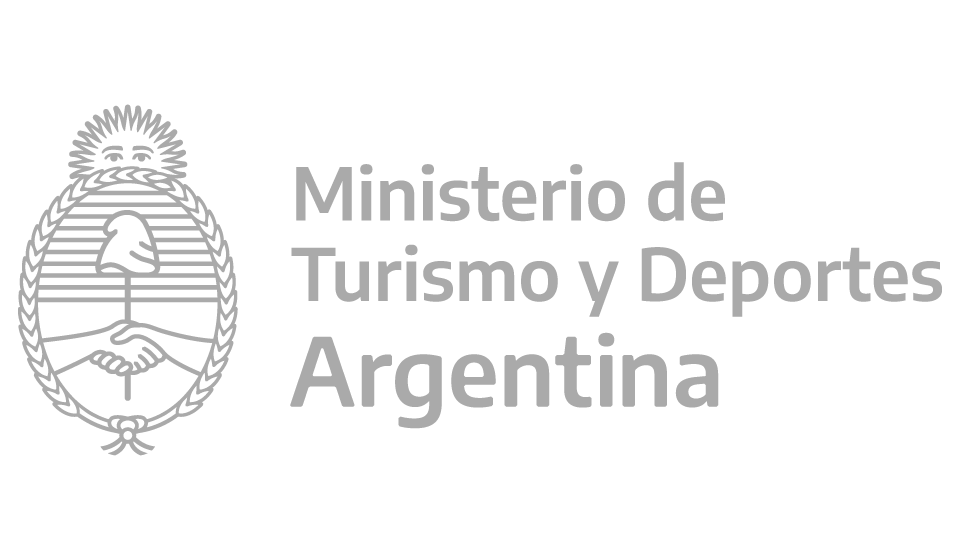 ¡Muchas gracias!
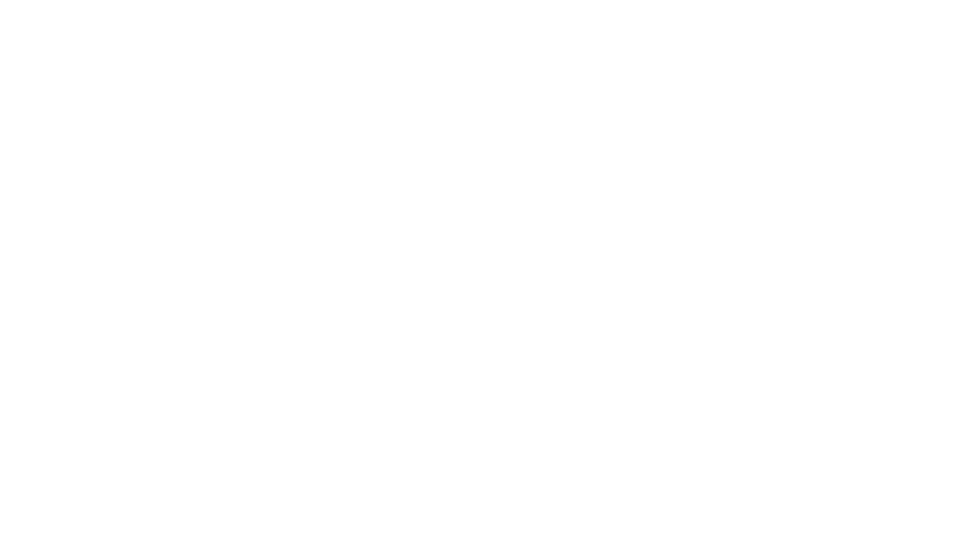